BUSINESS CASE BANQUE & ASSURANCE
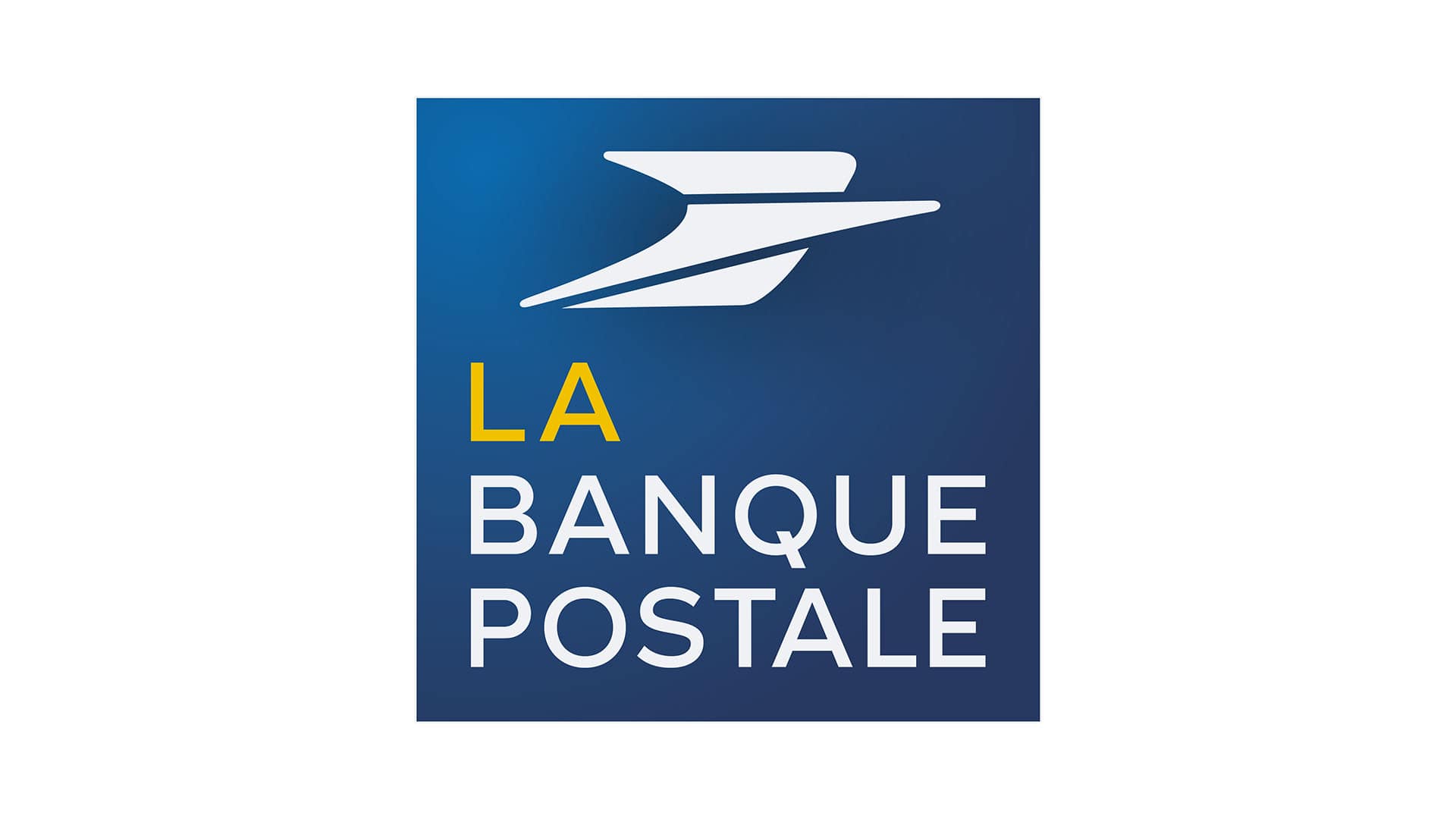 Volume d’impressions réalisé
3 602 783
Volume de clics réalisé
3 600 000 impressions
Format : 
Interstitiel vidéo

Couverture : Nationale

Ciblages : 
CSP+ / revenus élevé45-65 ans
98 232
Taux de complétion
Taux de clic
2,73%
Taux de complétion
92,11%
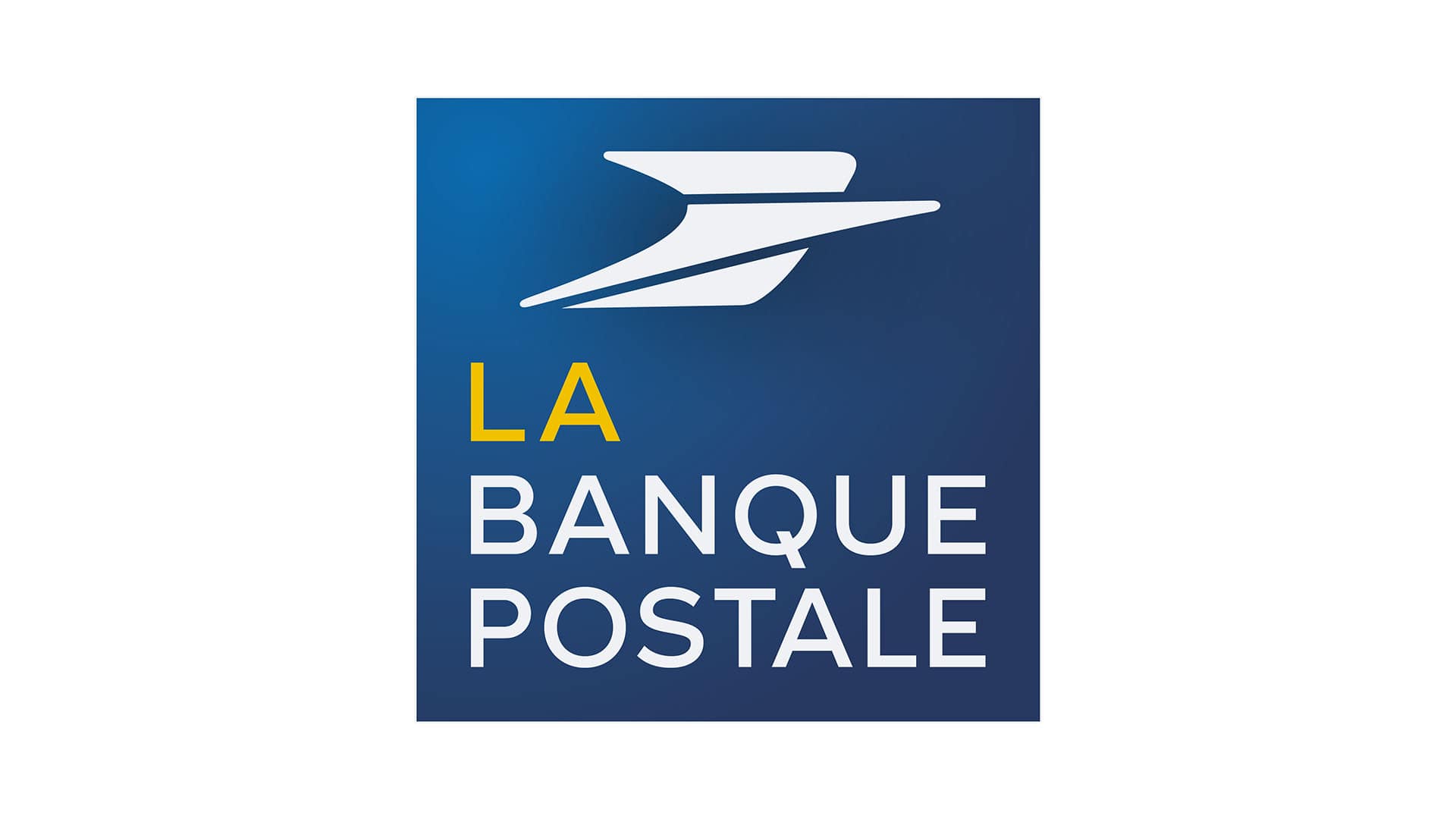 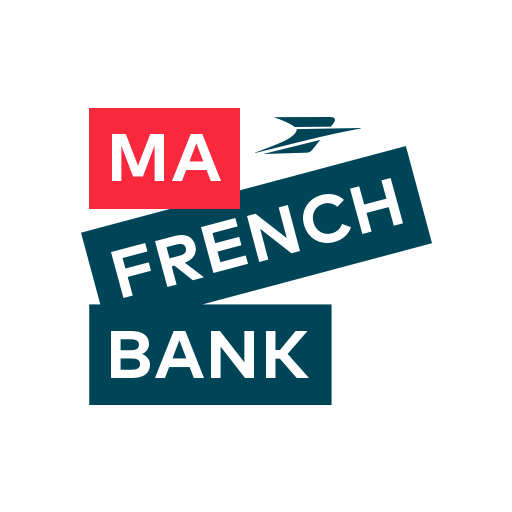 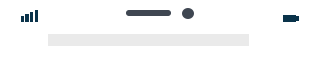 Volume d’impressions réalisé
850 023
850 000 impressions
Format : 
Interstitiel vidéo 

Couverture : Nationale

Ciblages : 
18-34 ans
Affinitaire bons plans
Soucieux de l’environnement
Taux de clic moyen
VISUEL
4,39 %
Taux de complétion 70%
Taux de complétion 
moyen
88,99 %
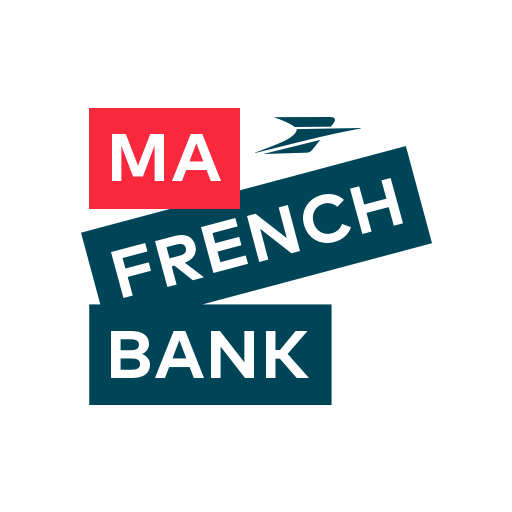 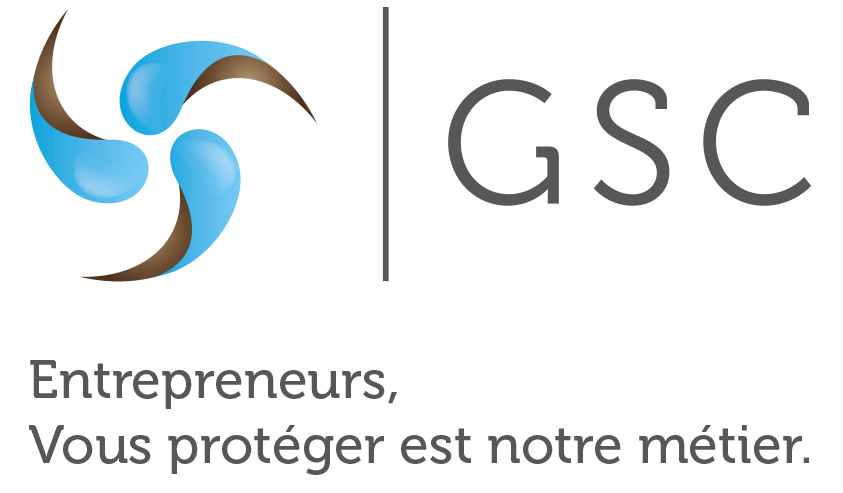 Volume de clics réalisés
160 649
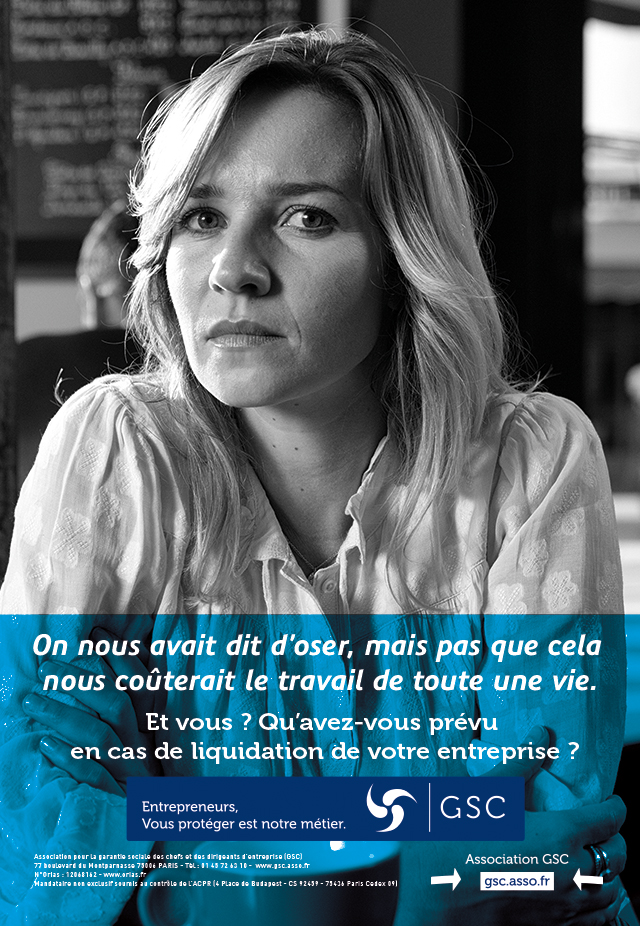 Taux de sessions moyen
11,50 %
160 634 clics
Formats : 
Parallaxe
Native
Bannière

Couverture : Nationale

Ciblages : 
Entrepreneurs
Artisans
CSP+

Pilotage Google Analytics
Trafic qualifié
Durée de sessions
Temps passé
début de campagne
1,6’
Temps passé
fin de campagne
44,6’
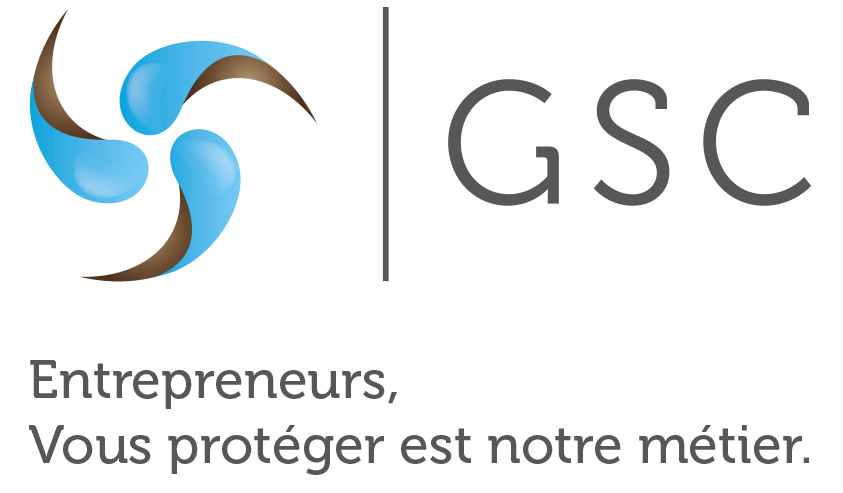 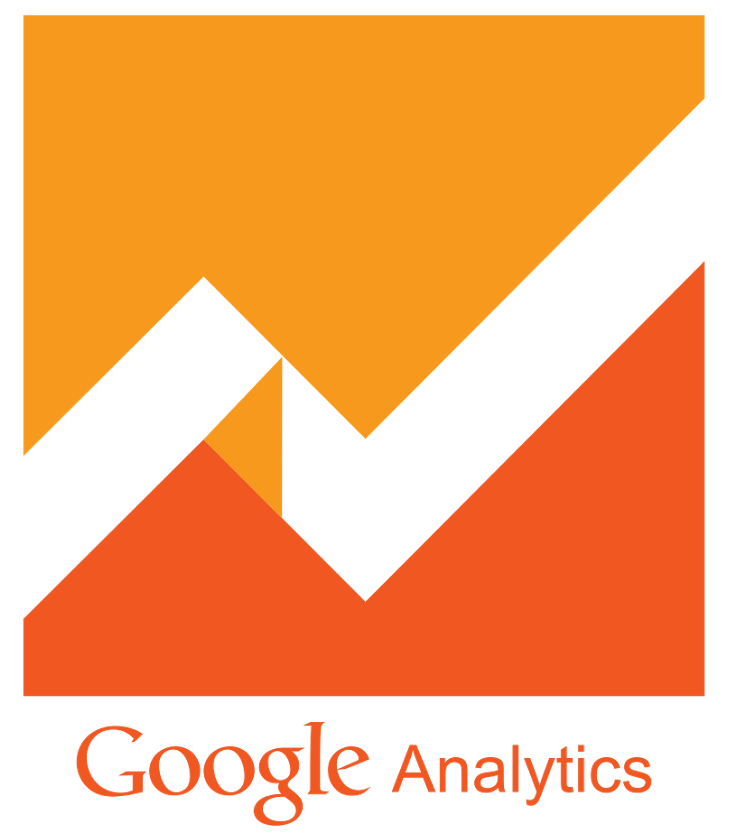 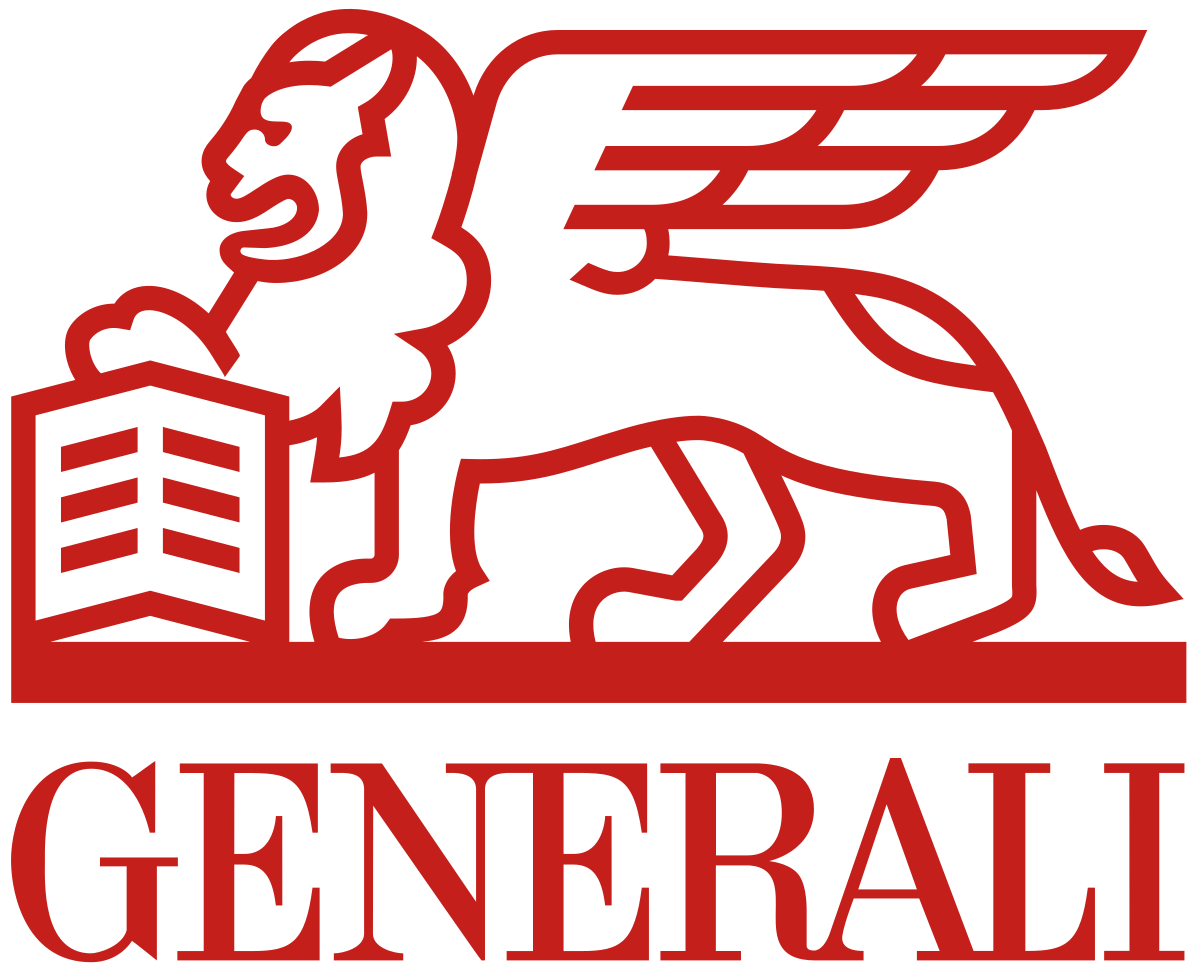 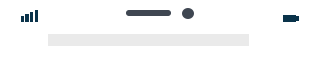 Volume de clics réalisés
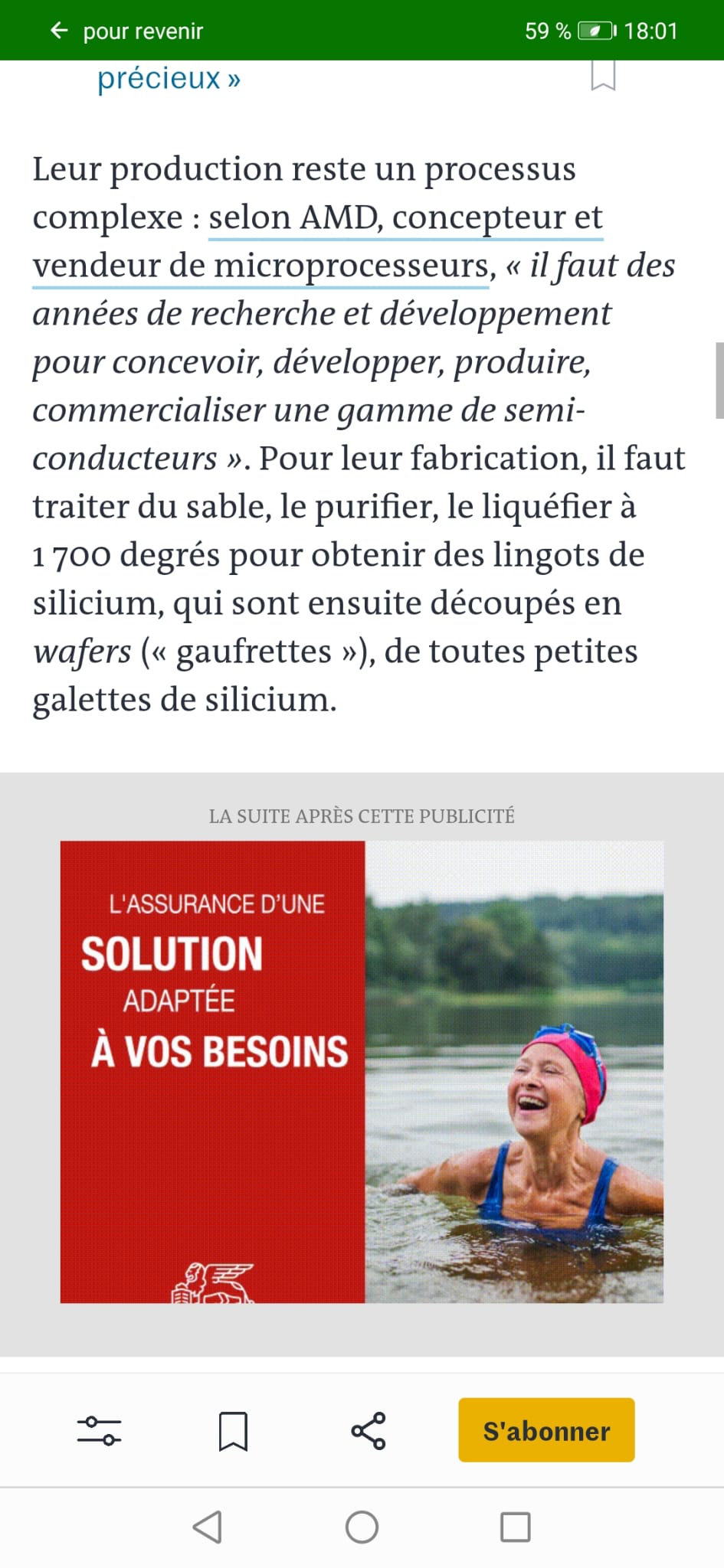 98 918
Taux de sessions moyen
45,57 %
98 908 clics
Formats :
Native, Parallaxe, Pavé, Bannière

Couverture : Nationale + zones d’exclusion

Ciblages : 
CSP+, Seniors, Automobilistes


Pilotage Campaign Manager
Trafic qualifié
Sessions > 10’
Taux de sessions + 10’’
début de campagne
1,90 %
Taux de sessions + 10’’ 
fin de campagne
20,11 %
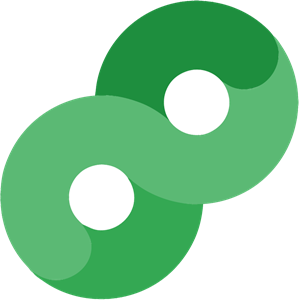 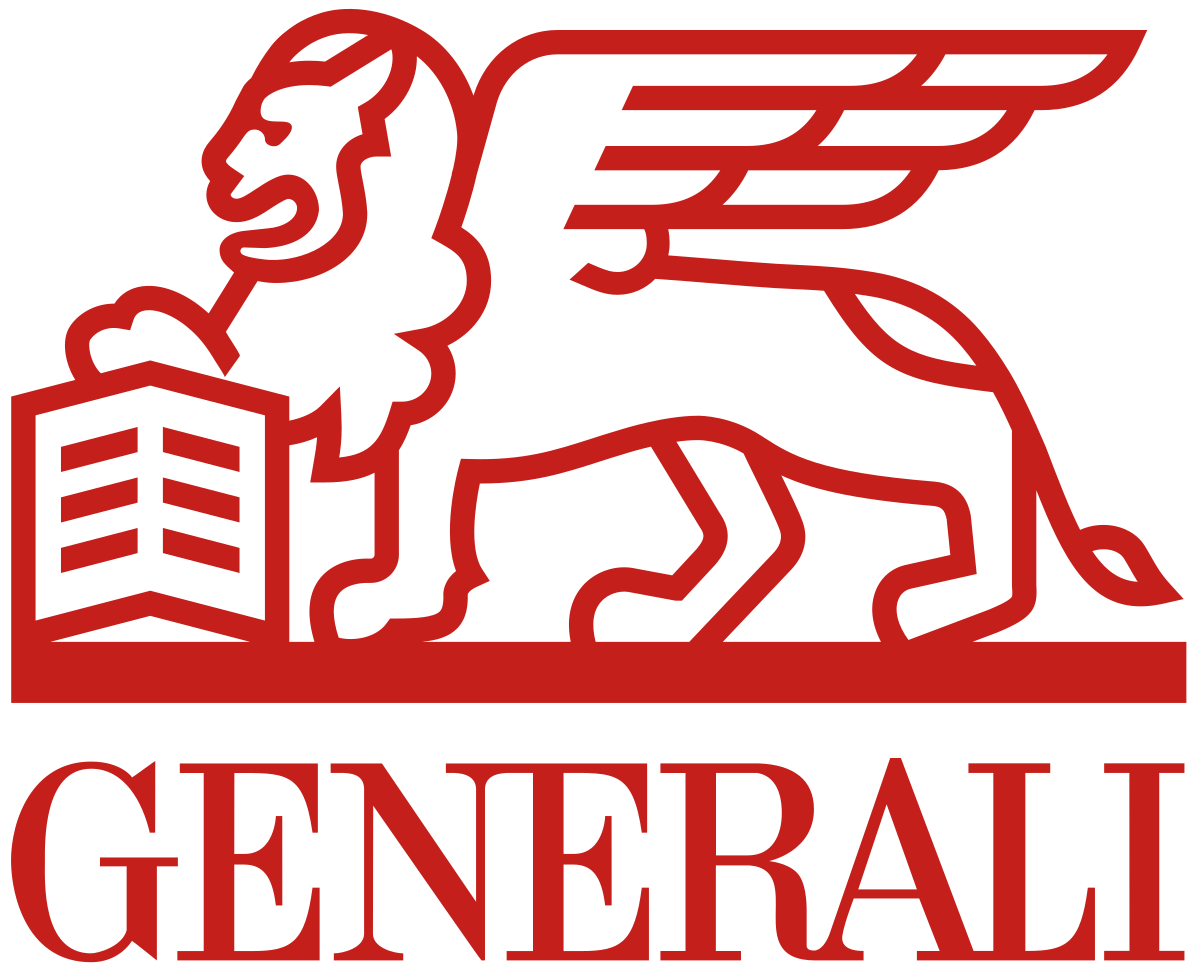 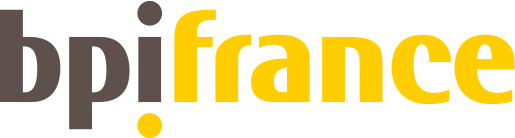 Prêt Etudiant
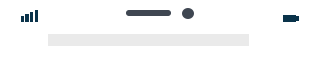 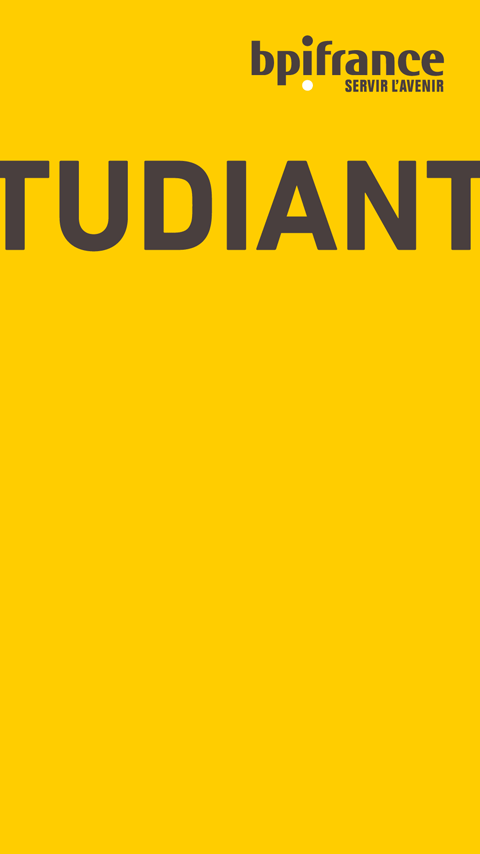 Volume d’impressions réalisé
Objectifs
Diffusion
1 200 061
1 200 000 impressions
Formats : 
Interstitiel
Parallaxe

Couverture : Nationale

Ciblages :
18-24 ans
Etudiants
Demandeurs de prêts

Pilotage
Taux de clics moyen
3,16 %
Taux de visibilité
Taux de Visibilité
90,71 %
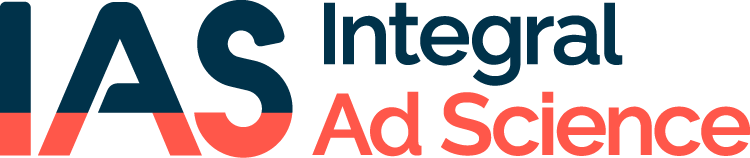 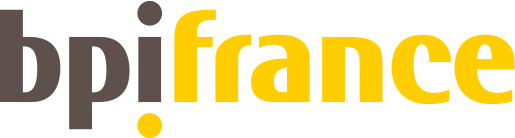